ATUGUBA & 
ASSOCIATES

Law Firm & Notaries Public
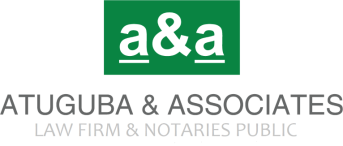 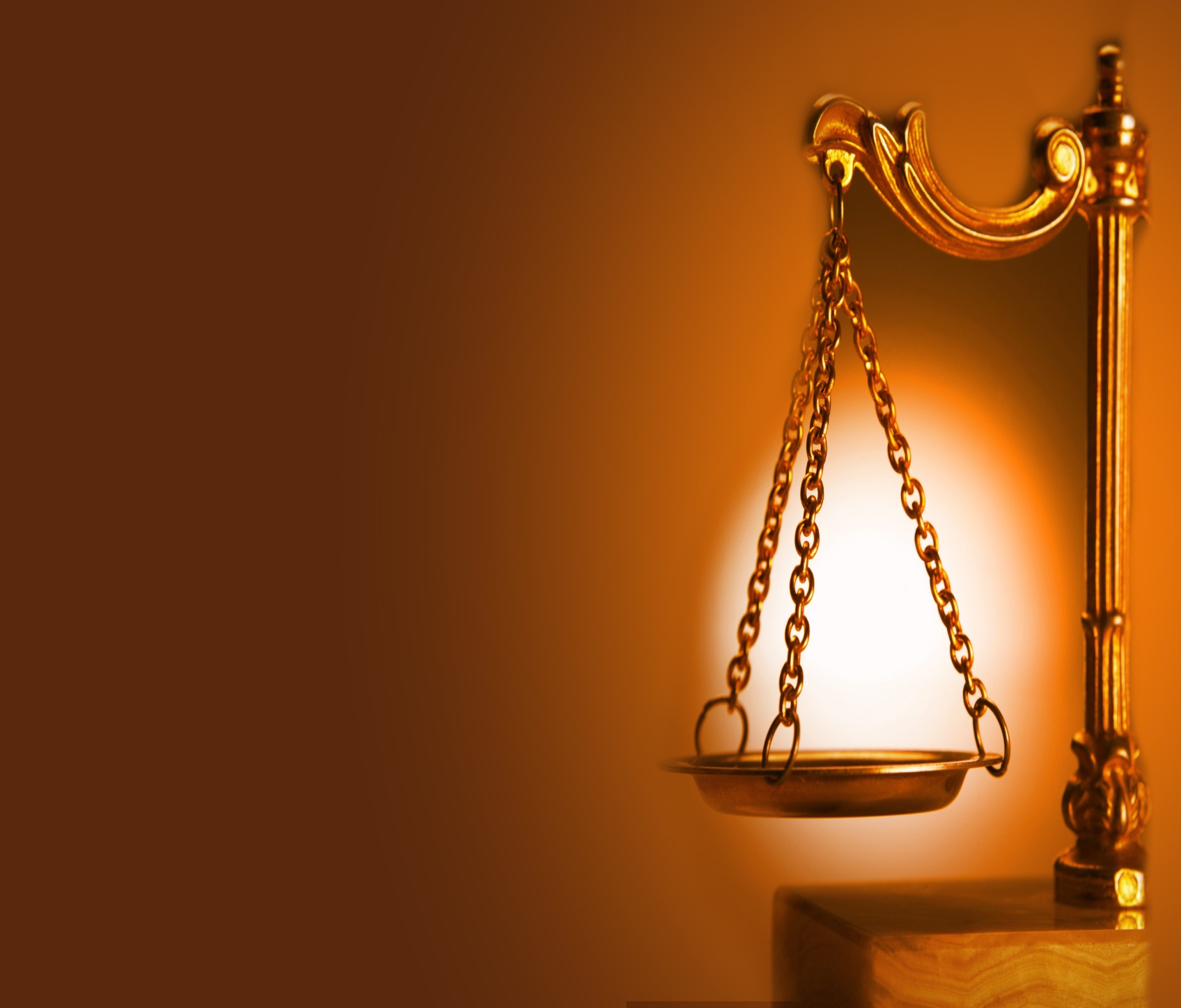 DUAL CITIZENSHIP AND ROPAA

Presentation to Citizens’ Discussion Forum for Constitutional Reforms



Managing Partner, Atuguba & Associates
    Prof. Raymond A. Atuguba                                                         (Dean, University of Ghana School of Law) 

(assisted by  Prosper A. Batinge)
SUNDAY, 28TH MARCH 2021
28/03/2021
[Speaker Notes: Photo by Katerina Bartosova on Unsplash]
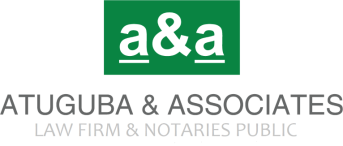 Road Map
01
Who is a Ghanaian citizen?
02
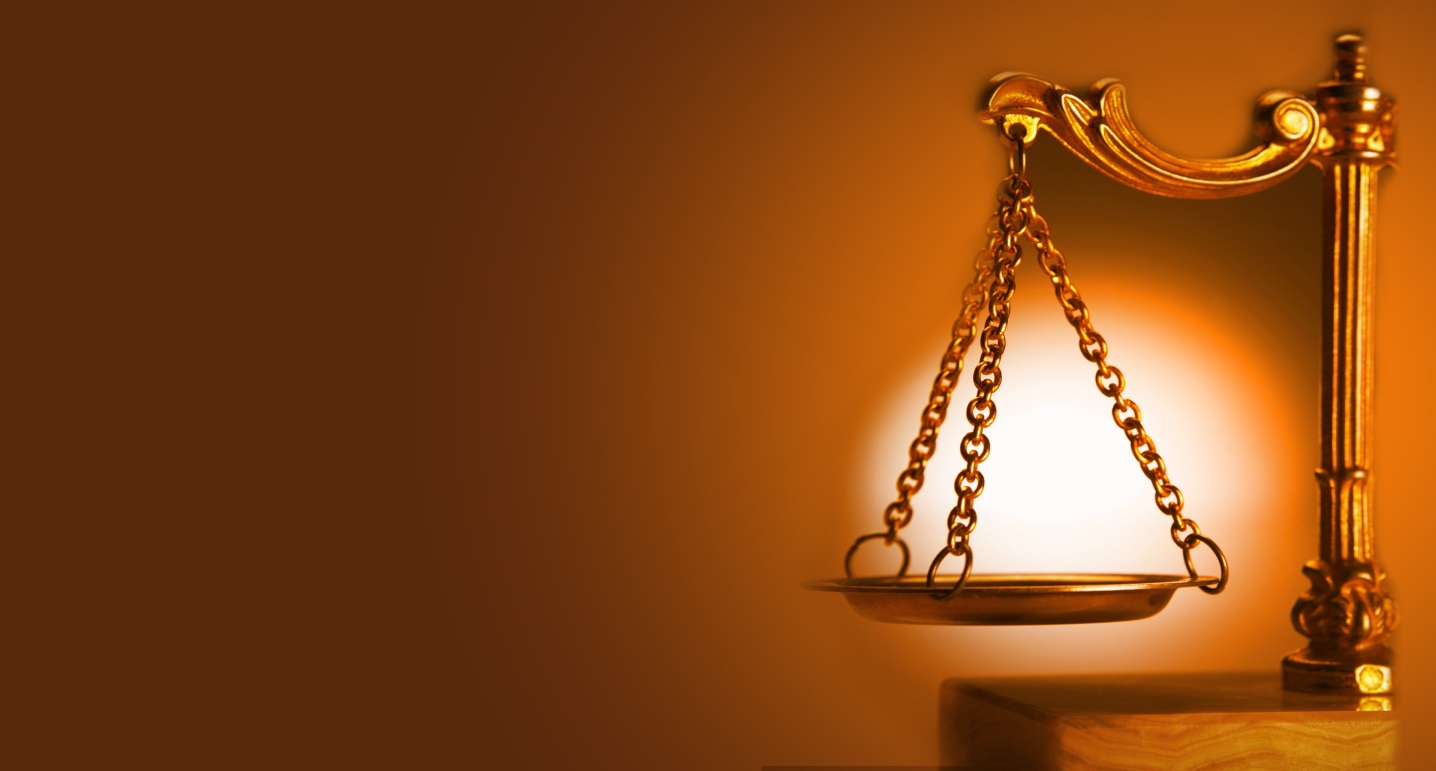 Does Ghana recognize Dual Citizenship?
03
What are the entitlements of Dual Citizens?
04
What legal disabilities attend Dual Citizens?
05
Should these disabilities persist in our Laws?
06
May Ghanaians resident abroad vote in public elections?
07
Is the law on ROPAA operational?
2
Atuguba & Associates Presentation
28/03/2021
[Speaker Notes: <a href="https://www.freepik.com/free-photos-vectors/business">Business photo created by asierromero - www.freepik.com</a>]
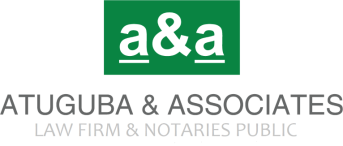 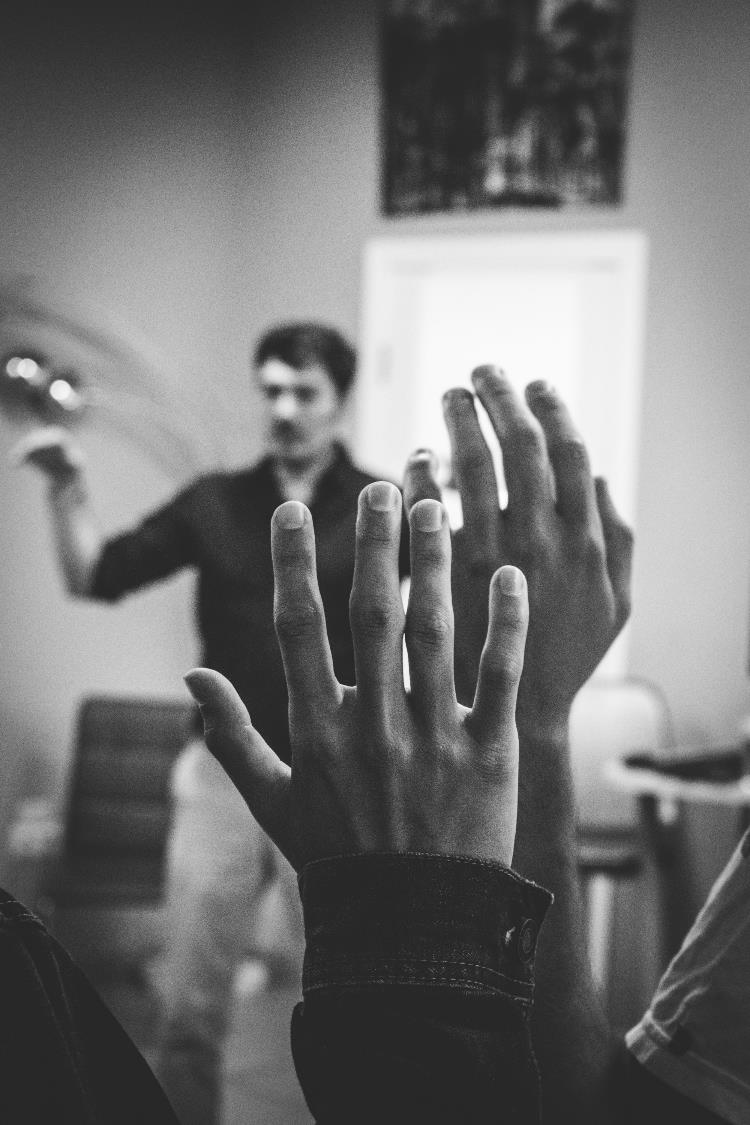 Citizenship is a question of Law.



There are at least 6 ways of becoming a citizen of Ghana.
What are the rights and entitlements of a Dual Citizen?
3
Atuguba & Associates Presentation
28/03/2021
[Speaker Notes: Photo by Artem Maltsev on Unsplash]
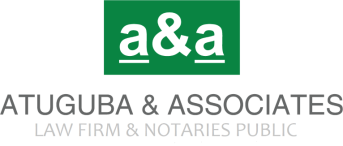 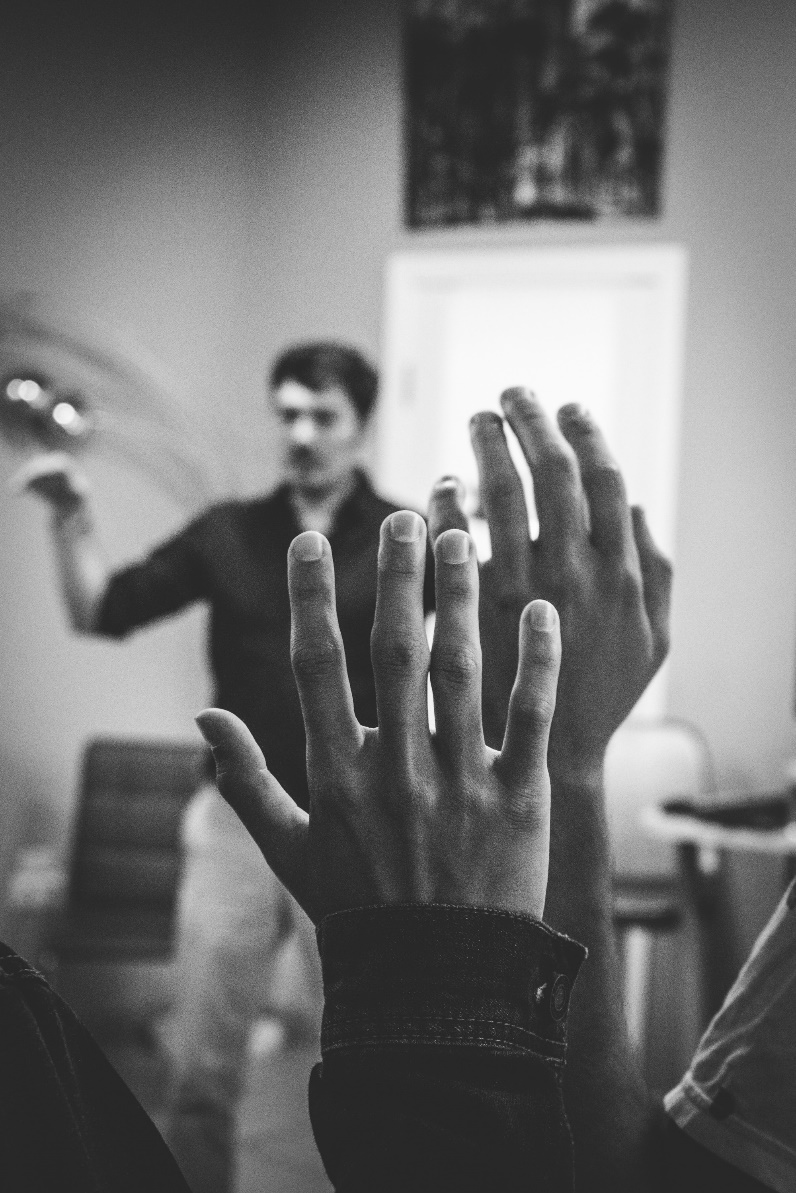 Citizenship by Award/Conferment

A President of Ghana may confer citizenship. 
Naturalization criteria to be met; 
Intend to permanently reside here
Has or can substantially contribute to the advancement of Ghana
Citizenship by Birth and Descent/Parentage

Jus Soli versus Jus Sanguinis
If your natural parent or grandparent is a Ghanaian, you are.
04
01
Citizenship of Foundling

A child under 7 years old…
Found in Ghana…
With no known parents, is presumed to be a Ghanaian.
Citizenship by Marriage and Registration:

You may retain the citizenship even after divorce.
02
05
Nationality by Adoption

A Ghanaian adopts a child…
The child is less than 16 years old…
Such a child is a citizen of Ghana.  
We have Statutory and Customary Adoption.
Citizenship by Naturalization:

5 years residence or shorter. 
Ordinarily resident in Ghana. 
Speak at least one indigenous Ghanaian language.
Good character.
03
06
4
Atuguba & Associates Presentation
28/03/2021
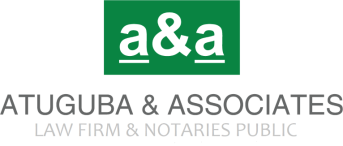 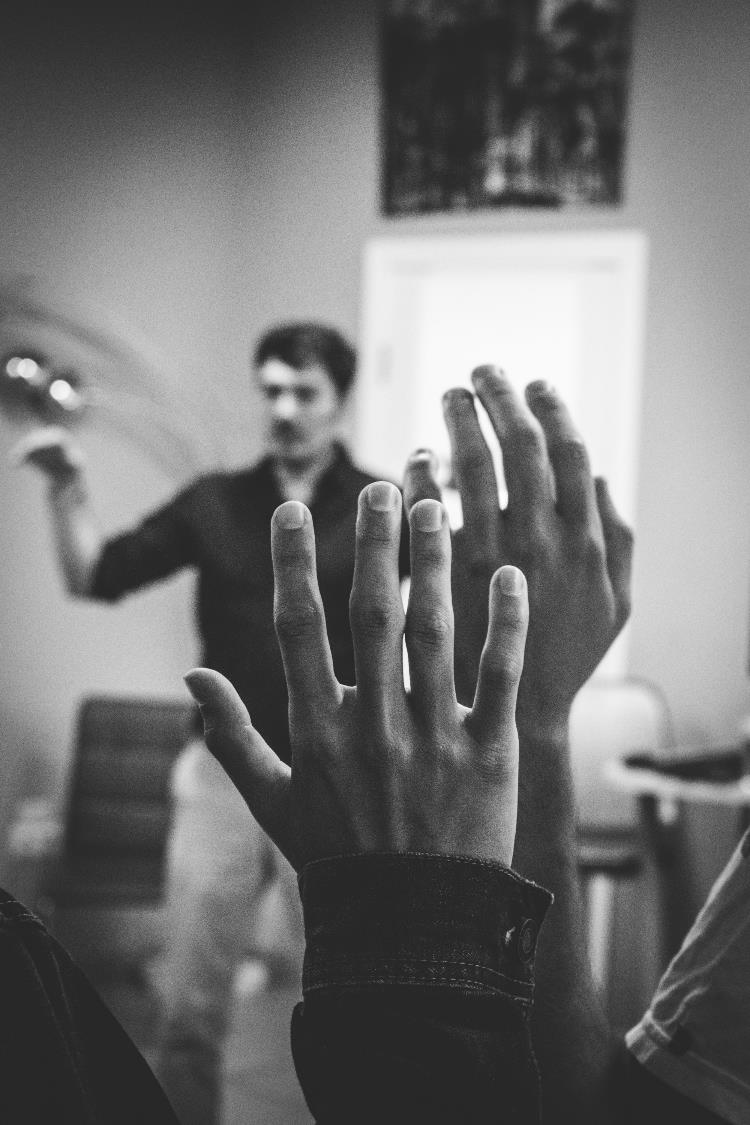 Before 1999
NO
Except:
Children
 Citizenship by Marriage.
Does Ghana recognize Dual Citizenship?
After 1999
YES
The Constitution (Amendment) Act, 1999 (Act 527)
Citizenship Act, 2000/2002.
Citizenship Regulations, 2001.
No need for a Green Card; Asare v. A-G
5
Atuguba & Associates Presentation
28/03/2021
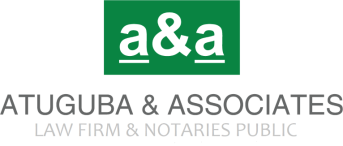 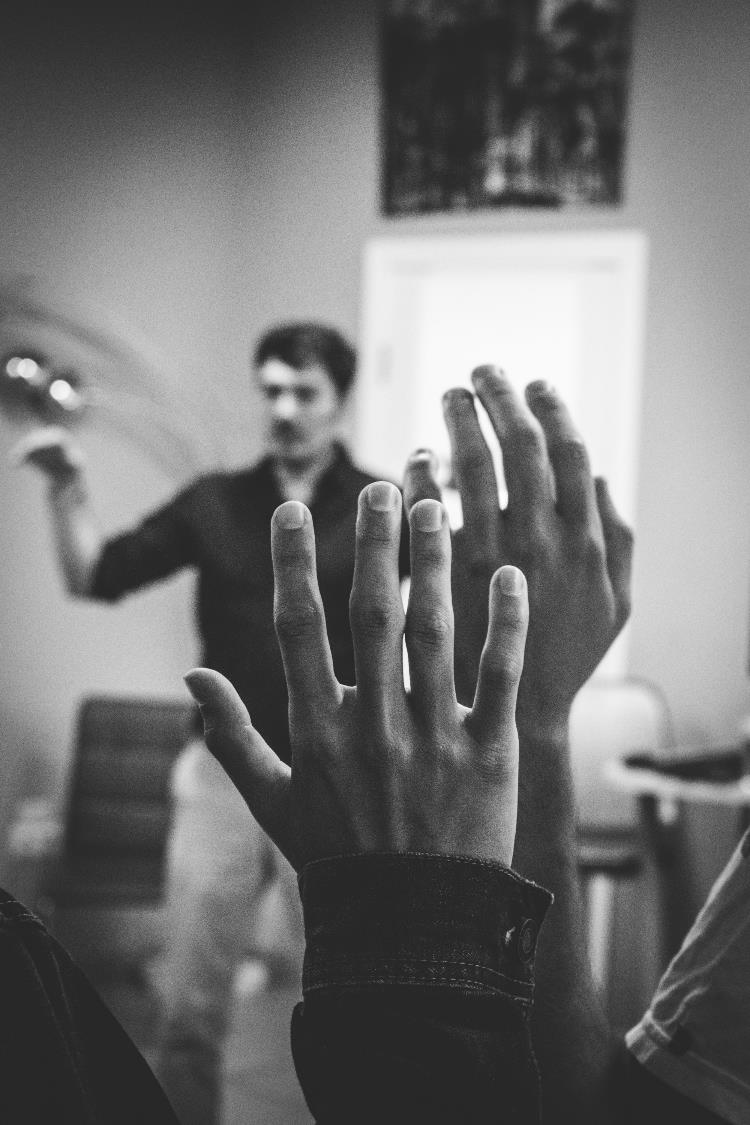 A Dual Citizen is a “full” citizen of Ghana. 

S/he has almost all the rights of a non-dual citizen:

No need for work permit to work in Ghana
Right of abode 
Right to vote
No need for visa to enter Ghana
ETC
What are the rights and entitlements of a Dual Citizen?
6
Atuguba & Associates Presentation
28/03/2021
[Speaker Notes: Photo by Artem Maltsev on Unsplash]
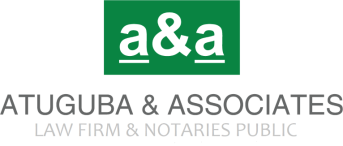 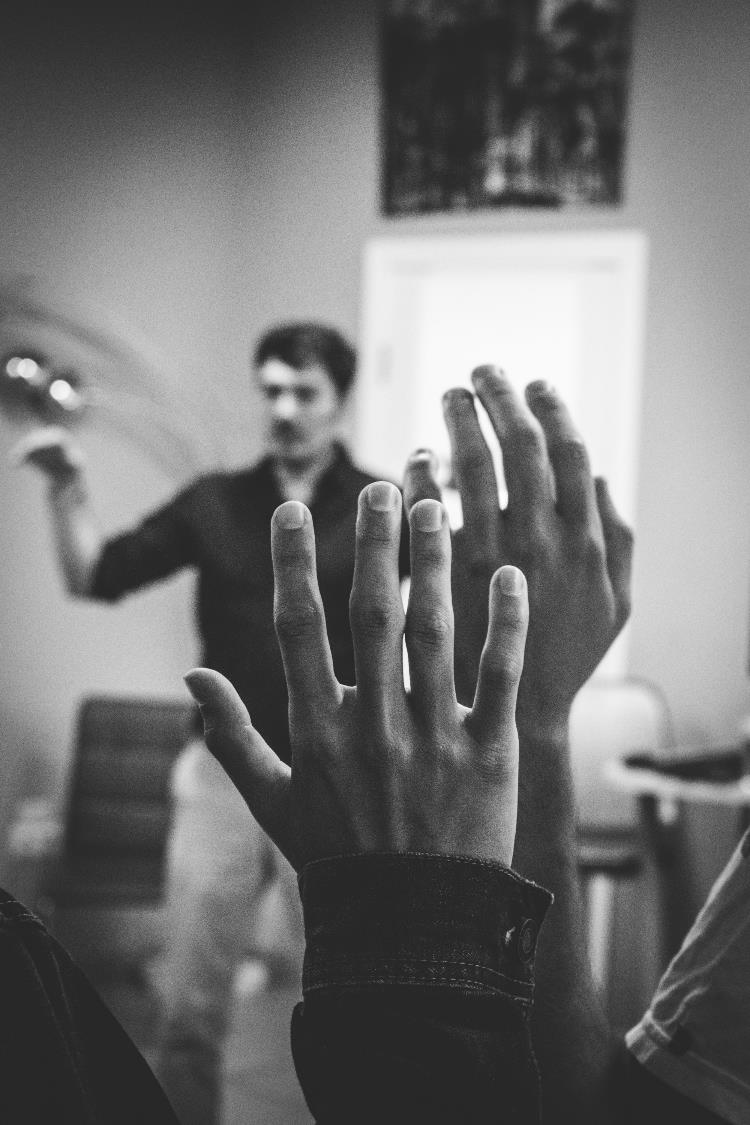 The Constitution and the Citizenship laws bar Dual Citizens from holding certain offices which include: 

President
Vice President
Minister of State
Deputy Minister of State
Speaker of Parliament
Member of Parliament
Chief Justice
Justice of the Supreme Court
Member of Electoral Commission
Member of the Public Service Commission
Members of the National Commission for Civic Education
Member of Lands Commission
Member of Regional Lands Commissions
What legal disabilities attend Dual Citizenship?
7
Atuguba & Associates Presentation
28/03/2021
[Speaker Notes: Photo by Artem Maltsev on Unsplash]
The Constitution and the Citizenship laws bar Dual Citizens from holding certain offices 
(List Cont’d)
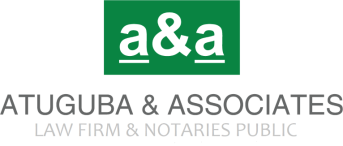 Commissioner, Customs, Excise and Preventive Service
Director of Immigration Service
Commissioner, Value Added Tax Service
Director-General, Prisons Service
Chief Fire Officer
Chief Director of a Ministry
Rank of a Colonel in the Army or its Equivalent in Other Security Service.
Founding Member of a Political Party
Executive Member of a Political Party
Leader of a Political Party
Ambassador or High Commissioner 
Secretary to the Cabinet
Chief of Defense Staff or any Service Chief
Inspector General of Police
8
Atuguba & Associates Presentation
28/03/2021
The Constitution and the Citizenship laws bar Dual Citizens from holding certain offices 
(List Cont’d)
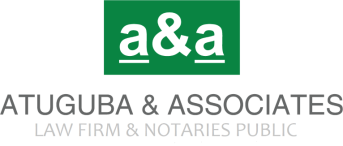 Any Office Specified by an Act of Parliament:
 e.g. Section 13 of Act 959 stipulates that, “No person found to owe allegiance to any country other than Ghana shall occupy the post of special prosecutor.”
“any other public office that the Minister may by   legislative instrument prescribe”:

 This was held to be unconstitutional in Asare v. A-G.
9
Atuguba & Associates Presentation
28/03/2021
Stipulations
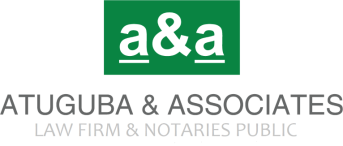 A citizen of Ghana who acquires the citizenship of another country in addition to his Ghanaian citizenship shall notify in writing the acquisition of the additional citizenship to the Minister in such form and such manner as may be prescribed.
A citizen of Ghana who is also a citizen of any other country shall whilst in Ghana be subject to the laws of Ghana as any other citizen.
A citizen who has lost his citizenship as a result of the law in Ghana which prohibited the holding of dual citizenship by a Ghanaian may on an application to the Minister be issued with a certificate of citizenship which shall be effective from the date of issue
10
Atuguba & Associates Presentation
28/03/2021
Stipulations
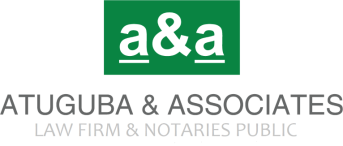 The Citizenship Regulations Act, passed in 2001, addresses the practicalities of dual citizenship. 

It required among other things that a Ghanaian citizen who applies for dual citizenship backs the application with the following: 

a fee of $200
a cover letter
proof of Ghanaian citizenship
proof of parents’ citizenship
naturalization certificate
four passport sized photographs

If the Minister of the Interior is satisfied, a signed Certificate of Dual Citizenship (Form 11) is issued the applicant.
11
28/03/2021
Atuguba & Associates Presentation
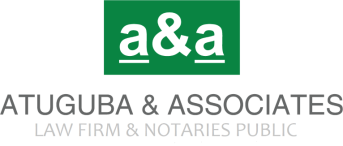 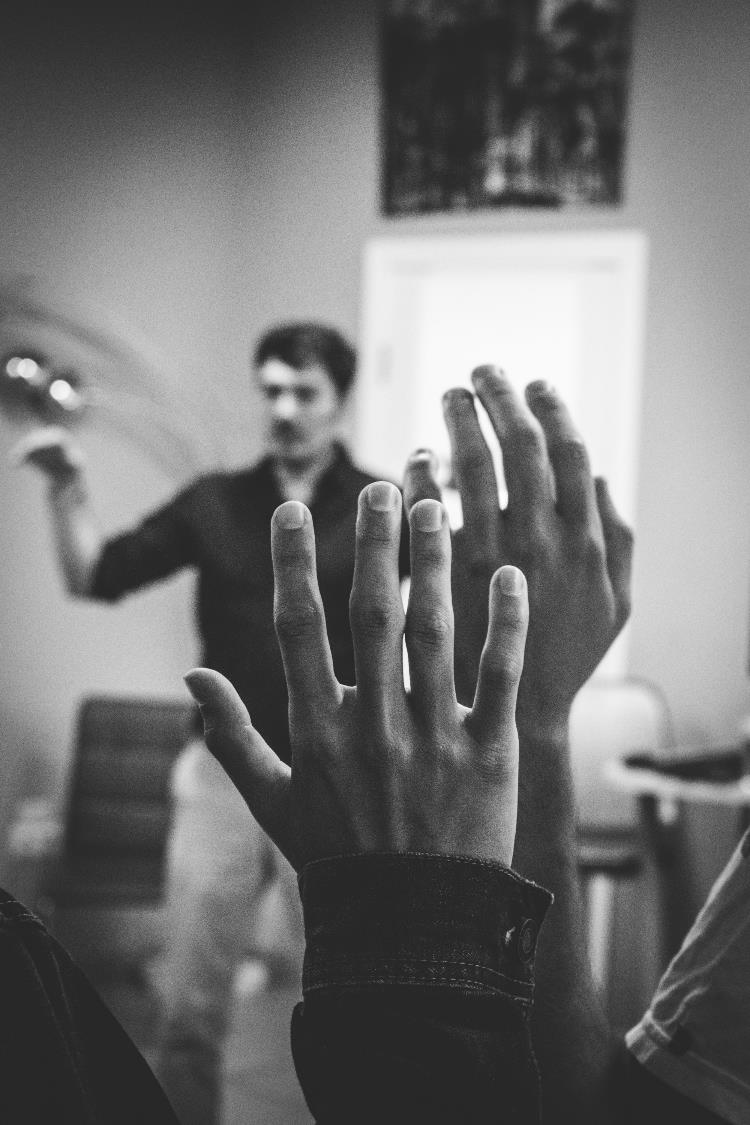 The argument for excluding dual citizens from holding certain public offices is often centered on three grounds
Should these disabilities persist in our Law
Public Interest
State Security
Loyalty to the State
12
Atuguba & Associates Presentation
28/03/2021
[Speaker Notes: <a href="https://www.freepik.com/free-photos-vectors/background">Background photo created by senivpetro - www.freepik.com</a>]
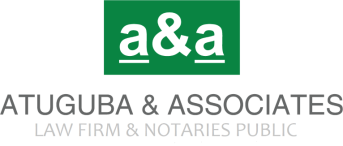 The Supreme Court said in Asare v. A-G:
Public Interest
The Plaintiff “ignores articles 12(2) and 17(5) which subject the fundamental human rights and freedoms to, inter alia, respect for the public interest.” Rights of a citizen are not absolute.
State Security
“It is noticeable that this variation in citizenship rights is not arbitrary but based on the need for security of allegiance to the state of Ghana proportionate to the type of office of state involved.”
Loyalty to the State
“allowance of the holding of sensitive offices by persons of dual citizenship will certainly run counter to” Article 284. The said Article 284 provides: “A public officer shall not put himself in a position where his interest conflicts or is likely to conflict with the performance of the functions of this office.” 
“A State, even a democratic one, is entitled to adopt measures to secure the loyalty of its citizens to it.” The SC maintains further: “If there is a limited differentiation in the rights of classes of its citizens with a view to attaining this objective of putting in place a framework conducive to loyalty, can it be said that the differentiation is not based on a justifiable rationale?”
13
Atuguba & Associates Presentation
28/03/2021
REMEMBER THE CONCEPT OF
“OWING ALLEGIANCE” 
IS BROADER THAN THE CONCEPT OF
 “CITIZENSHIP”.
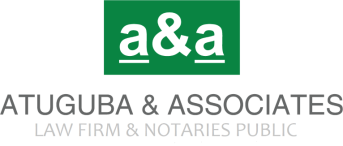 Article 94(2)(a), also states: “A person shall not be qualified to be a member of Parliament if he owes allegiance to a country other than Ghana.”  

Adamu Sakande v. A-G and recent cases against MPs.
14
28/03/2021
Atuguba & Associates Presentation
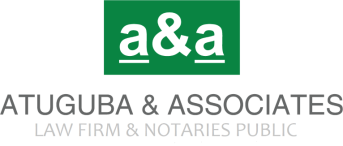 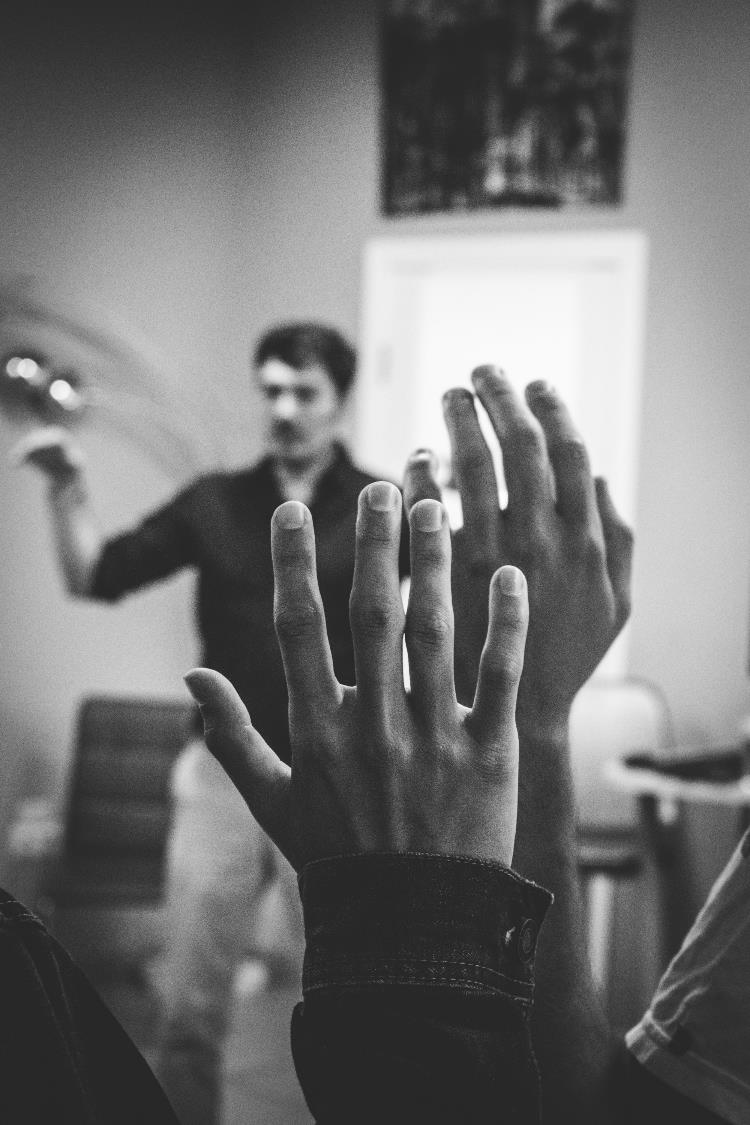 Regional and International Legal Framework
Article 13, African Charter on Human and People’s Rights;
Article 25, International Covenant on Civil and Political Rights;
Article 21, Universal Declaration of Human Rights;
Protocol 1 of Article 3, European Convention on Human Rights.
National Legal Framework
Article 42 of the 1992 Constitution;
Article 17(2) of the 1992 Constitution of Ghana;
Section 8(1) of the Representation of the People Law, 1992, PNDCL 284; and
Section 1(b) of the Representation of the People Amendment Act (ROPAA), 2006, Act 699.
May Ghanaians resident abroad vote in public elections?
Yes
15
Atuguba & Associates Presentation
28/03/2021
[Speaker Notes: Photo by Artem Maltsev on Unsplash]
Article
42 of the 1992 Constitution
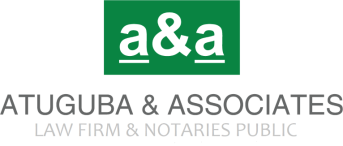 “Every citizen of Ghana of 18 years of age or above and of sound mind has the right to vote and be registered as a voter for the purposes of public elections and referenda.”
16
Atuguba & Associates Presentation
28/03/2021
Citizenship confers on a person a bundle of rights, including the right to vote and to be voted for.
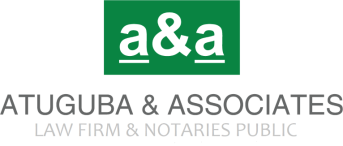 Addy v. AG & EC, [1997] 1 GLR 47, 52-53: “[E]very sane Ghanaian citizen of eighteen years and above,” has the right to vote in public elections and referenda in Ghana. 

“Whatever the philosophical thought on the right to vote, article 42 of the Constitution, 1992 of Ghana makes the right to vote, a constitutional right conferred on every Ghanaian citizen of eighteen years and above.” Id.
17
Atuguba & Associates Presentation
28/03/2021
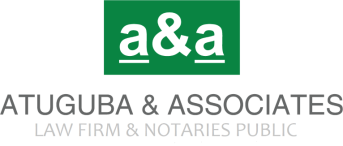 Apaloo v. EC [2001] 1 GLR 1: “In the contemporary world, any limitation on suffrage is rejected. It is universally accepted that there is no reason at all for exclusion of the right to vote or any limitation to it considering that all men are created equal and have a vote each.”
Ahumah Ocansey v. EC and Centre for Human Rights and Civil Liberties (CHURCHIL) v. AG and the EC [2010 SCGLR 575: Wood CJ: “I have based the call on Ghana to join the League of Nations who place a high premium on prisoner’s fundamental right to vote, not on sentimentality or some other non legal reasoning, but on the just requirement of the Constitution, the Supreme Law of this land as it stands.”
18
Atuguba & Associates Presentation
28/03/2021
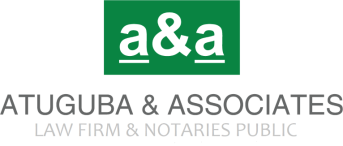 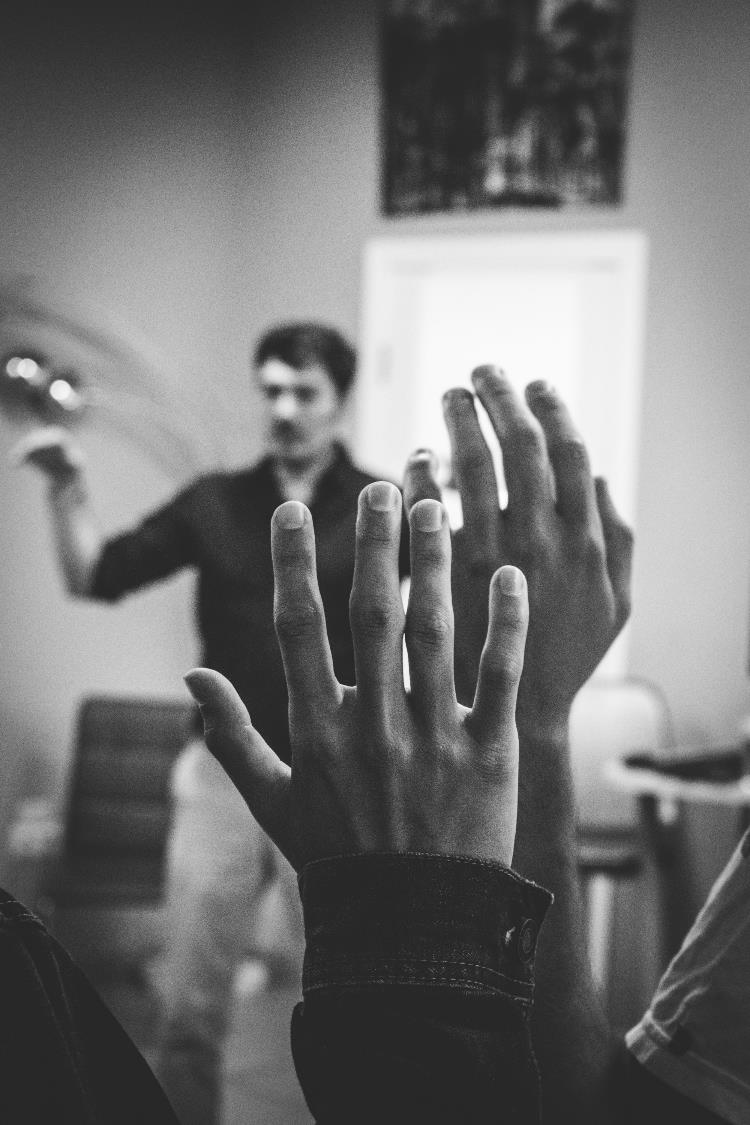 Is the law on ROPAA operational?
Category of Ghanaians was limited and is still limited to eligible voters working with international organizations of which Ghana is a member, Ghanaians working with Ghana’s foreign missions, and students abroad on government scholarships.
Before ROPAA was passed, some category of eligible Ghanaians resident abroad could vote, and they voted.
19
Atuguba & Associates Presentation
28/03/2021
[Speaker Notes: Photo by Artem Maltsev on Unsplash]
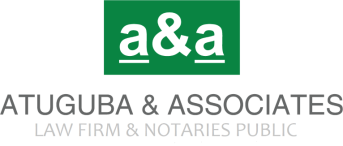 In 2017, about 11 years after ROPAA was passed, Dr Kofi A. Boateng, Ms. Nellie Kemevor, Mr. Obed Danquah, Mr. Christiana Sillim, and Mr. Agyenim Boateng, some five Ghanaians eligible to vote under ROPAA charged the EC for having “gone to sleep” in its complete lack of interest in implementing Act 699.
The Plaintiffs, members of the Progressive Alliance Movement (PAM), a nonprofit organization incorporated in New York, argued that they were aggrieved by the EC’s failure to implement Act 699. This the Plaintiffs argued, violated their rights under various legal frameworks guaranteed under national, regional and international laws and conventions.
The Court upheld their claims, giving the EC a year to implement ROPAA.
20
28/03/2021
Atuguba & Associates Presentation
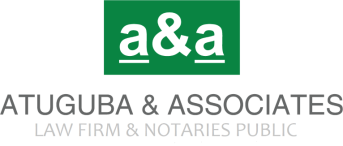 The EC, two years after it was mandated to implement Act 699, failed to comply with the court’s order.
On this basis, the 2017 Plaintiffs “went back to court,” asking the court to cite the EC for contempt. “According to the five applicants, the only way to ensure that the EC complied with the court’s judgment was for the commissioners to be ‘committed to prison for contempt.’”
A Human Rights High Court presided over by Justice Anthony Yeboah upheld their claims, noting that the EC had no justification for failing to implement Act 699, further describing the failure as “unreasonable and outrageous” and ordered the Electoral Commission to put in place measures that would enable Ghanaians living abroad to vote in the 2020 general elections.
As well, the court held that if the EC had any justifiable reason(s) not to implement ROPAA in the 2020 general elections, same should be published.
21
28/03/2021
Atuguba & Associates Presentation
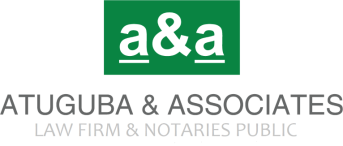 When ordered to implement ROPAA to enable Ghanaians resident abroad vote in the 2020 general elections, the EC passed the buck to Parliament, presenting the Legislature with a CI on the matter.
“The Deputy Commissioner of the EC in charge of Corporate Services, Dr. Bossman Eric Asare, explained to the Daily Graphic in an interview … that the CI would provide the framework and modalities on how Ghanaians abroad could register as voters and also vote.”
Absolving itself of what is left to be done in implementing ROPAA, the EC declared that it “had done its part by submitting the CI to Parliament and that the onus was on the legislative body to act.”
The result is that ROPAA is yet to be implemented.
Intriguingly, budgetary allocation was made for the implementation of ROPAA in the 2020 presidential and parliamentary elections.
22
Atuguba & Associates Presentation
28/03/2021
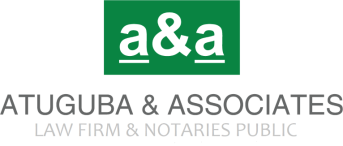 Proposed Ways of Enabling Eligible Ghanaians Abroad to Vote
(1.7 to 3 million diaspora)
23
Atuguba & Associates Presentation
28/03/2021
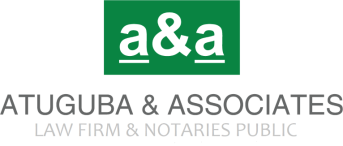 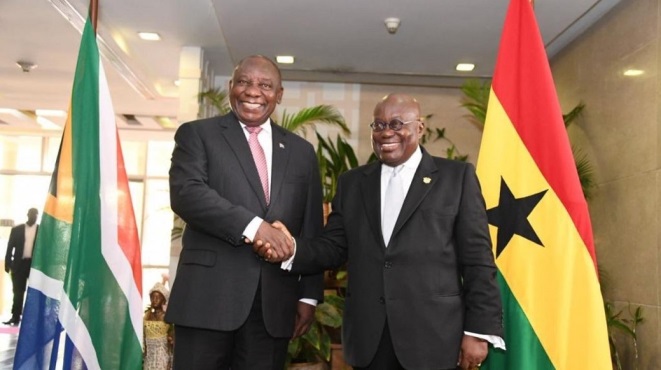 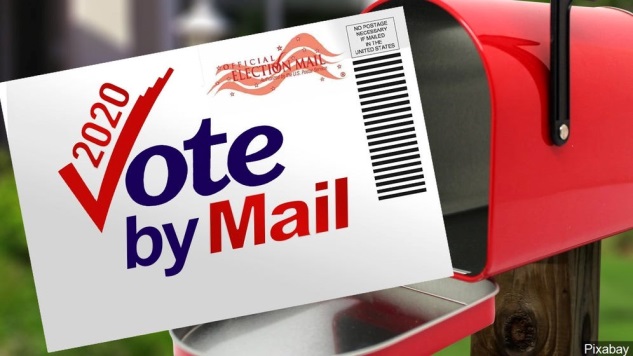 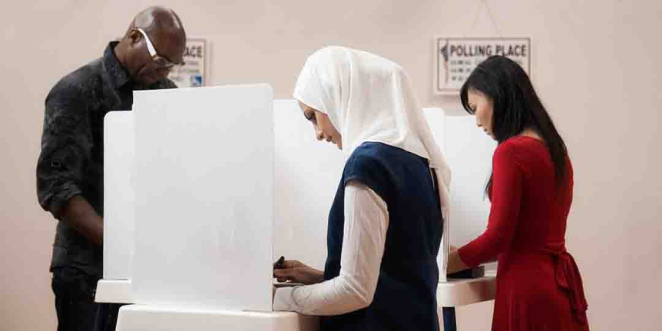 Postal ballots mailed or downloadable from the EC website
Establishment of voting centres abroad.
Learn from other countries:
Burkina Faso
Mali 
South Africa
24
28/03/2021
Atuguba & Associates Presentation
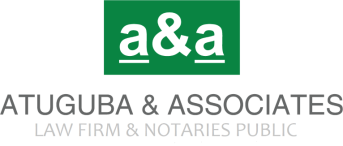 THANK YOU
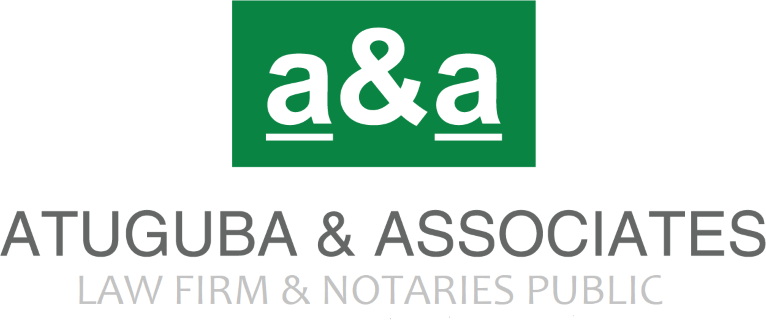 25
28/03/2021
Atuguba & Associates Presentation